Isomery - různé molekuly, které mají stejný sumární vzorec.
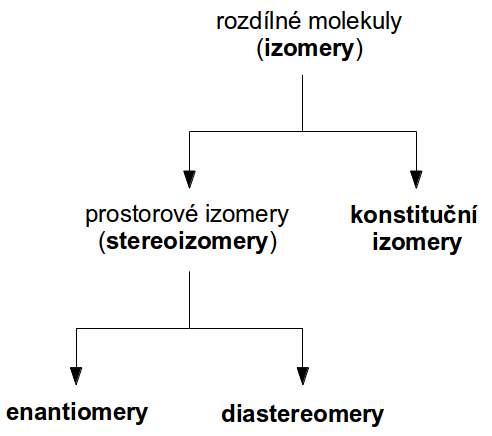 Konstituce – způsob, jakým jsou atomy v molekule spojeny vazbami
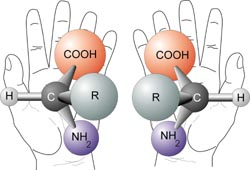 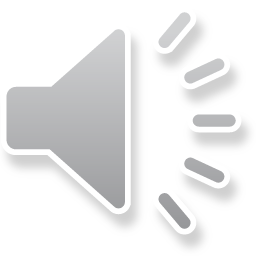 Zdrojem rozdílného prostorového uspořádání může být:

Konformace - prostorové uspořádání odvoditelné otáčením kolem s-vazeb.

Konfigurace - prostorové uspořádání, které nelze odvodit konformačním pohybem.


Stereogenní centrum - část molekuly, která podmiňuje existenci stereoisomerů.
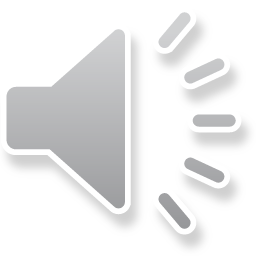 Příklad č. 1 
V jakém vztahu jsou následující dvojice molekul? Volte z následujících možností:

Identické 
Konstituční isomery
Enantiomery
Diastereomery
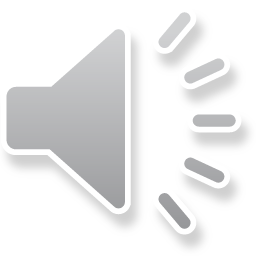 Příklad č. 1 
V jakém vztahu jsou následující dvojice molekul? Volte z následujících možností:

Identické 
Konstituční isomery
Enantiomery
Diastereomery
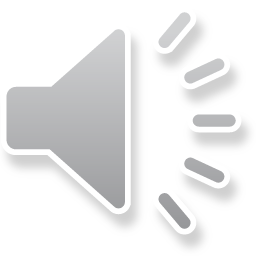 Příklad č. 2 
V jakém vztahu jsou následující dvojice molekul? Volte z následujících možností:

Identické 
Konstituční isomery
Enantiomery
Diastereomery
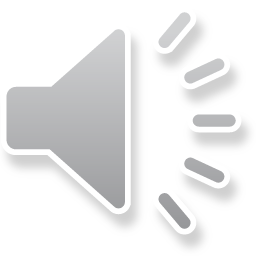 Příklad č. 2 
V jakém vztahu jsou následující dvojice molekul? Volte z následujících možností:

Identické 
Konstituční isomery
Enantiomery
Diastereomery
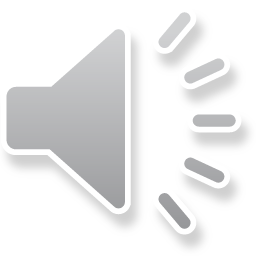 Příklad č. 3 
V jakém vztahu jsou následující dvojice molekul? Volte z následujících možností:

Identické 
Konstituční isomery
Enantiomery
Diastereomery
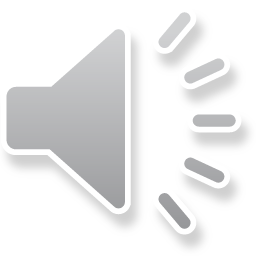 Příklad č. 3 
V jakém vztahu jsou následující dvojice molekul? Volte z následujících možností:

Identické 
Konstituční isomery
Enantiomery
Diastereomery
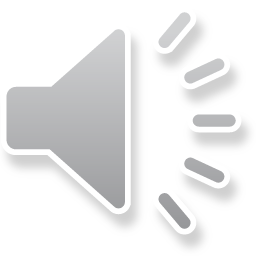 Příklad č. 4 
V jakém vztahu jsou následující dvojice molekul? Volte z následujících možností:

Identické 
Konstituční isomery
Enantiomery
Diastereomery
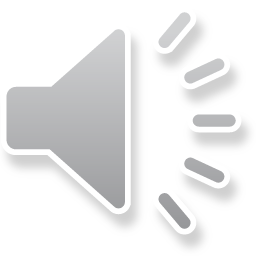 Příklad č. 4 
V jakém vztahu jsou následující dvojice molekul? Volte z následujících možností:

Identické 
Konstituční isomery
Enantiomery
Diastereomery
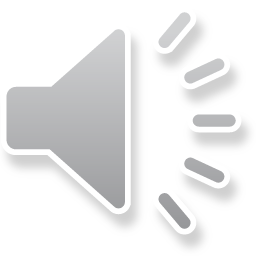 Příklad č. 5
V jakém vztahu jsou následující dvojice molekul? Volte z následujících možností:

Identické 
Konstituční isomery
Enantiomery
Diastereomery
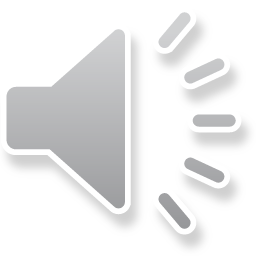 Příklad č. 5
V jakém vztahu jsou následující dvojice molekul? Volte z následujících možností:

Identické 
Konstituční isomery
Enantiomery
Diastereomery
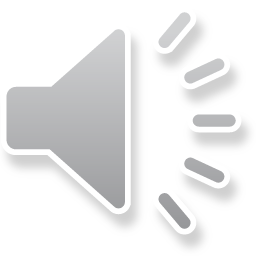 Příklad č. 6
V jakém vztahu jsou následující dvojice molekul? Volte z následujících možností:

Identické 
Konstituční isomery
Enantiomery
Diastereomery
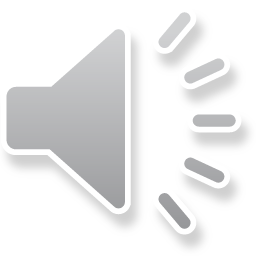 Příklad č. 6
V jakém vztahu jsou následující dvojice molekul? Volte z následujících možností:

Identické 
Konstituční isomery
Enantiomery
Diastereomery
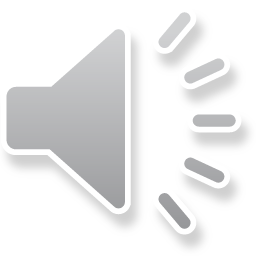 Příklad č. 7
V jakém vztahu jsou následující dvojice molekul? Volte z následujících možností:

Identické 
Konstituční isomery
Enantiomery
Diastereomery
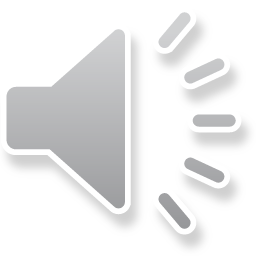 Příklad č. 7
V jakém vztahu jsou následující dvojice molekul? Volte z následujících možností:

Identické 
Konstituční isomery
Enantiomery
Diastereomery
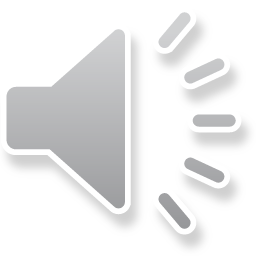 Centrum chirality -  stereogenním centrem je nejčastěji atom uhlíku nesoucí čtyři rozdílné substituenty.
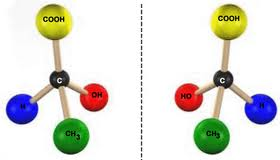 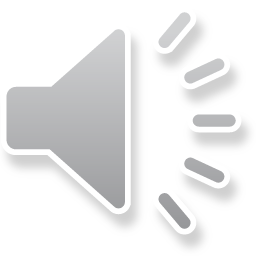 Algoritmus pro popis konfigurace centra chirality deskriptorem R nebo S.

1. Seřazení substituentů na centru chirality - Cahnovy, Ingoldovy a Prelogovy pravidla (CIP):












Postupně posuzujeme skupiny atomů vzdálených od centra chirality stejným počtem vazeb, rozhodujeme podle protonového čísla.
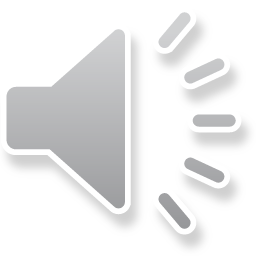 Násobné vazby zrušíme a nahradíme fantomovými atomy:








2. Podíváme se na centrum chirality tak, aby skupina s nejnižší prioritou byla v zákrytu.
Určíme, zda při pohyby 1  2  3 točíme po (R – rectus) nebo proti (S – sinister) smyslu pohybu hodinových ručiček.
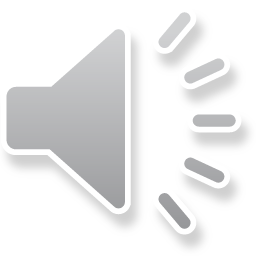 Příklad č. 8
V molekule daného enantiomeru glyceraldehydu najděte centrum chirality a označte jeho absolutní konfiguraci deskriptorem R nebo S.
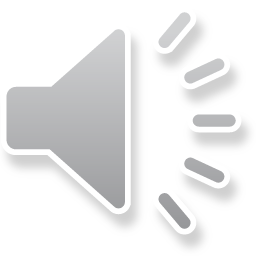 Příklad č. 8
V molekule daného enantiomeru glyceraldehydu najděte centrum chirality a označte jeho absolutní konfiguraci deskriptorem R nebo S.
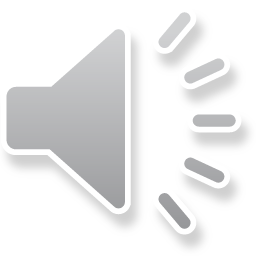 Příklad č. 8
V molekule daného enantiomeru glyceraldehydu najděte centrum chirality a označte jeho absolutní konfiguraci deskriptorem R nebo S.
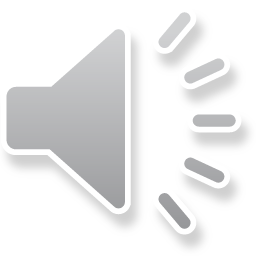 Příklad č. 9
V molekule dané látky najděte centra chirality a označte jejich absolutní konfiguraci deskriptorem R nebo S.
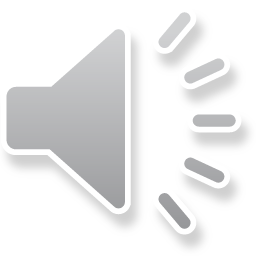 Příklad č. 9
V molekule dané látky najděte centra chirality a označte jejich absolutní konfiguraci deskriptorem R nebo S.
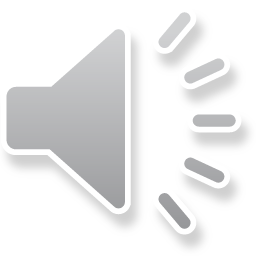 Příklad č. 10
V molekule dané látky najděte centra chirality a označte jejich absolutní konfiguraci deskriptorem R nebo S.

Je molekula chirální?
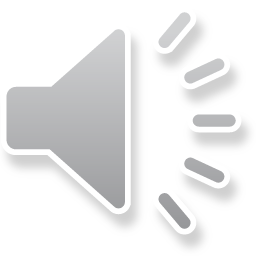 Příklad č. 10
V molekule dané látky najděte centra chirality a označte jejich absolutní konfiguraci deskriptorem R nebo S.

Je molekula chirální?
Molekula je achirální, molekula obsahuje centra chirality, ale rovina má rovinu symetrie. Jde o meso-sloučeninu.
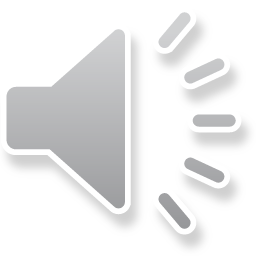 Příklad č. 11
V molekule kafru najděte centra chirality a označte jejich absolutní konfiguraci deskriptorem R nebo S.
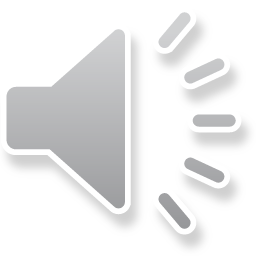 Příklad č. 11
V molekule kafru najděte centra chirality a označte jejich absolutní konfiguraci deskriptorem R nebo S.
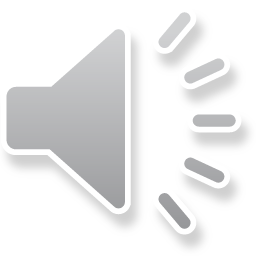 Příklad č. 12
V molekule d-erythrosy najděte centra chirality a označte jejich absolutní konfiguraci deskriptorem R nebo S.
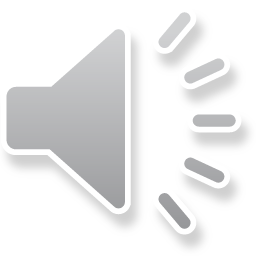 Příklad č. 12
V molekule d-erythrosy najděte centra chirality a označte jejich absolutní konfiguraci deskriptorem R nebo S.
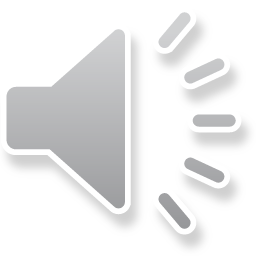 Příklad č. 13
V molekule následující látky najděte centra chirality a označte jejich absolutní konfiguraci deskriptorem R nebo S.
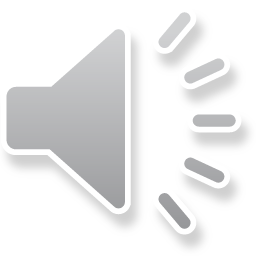 Příklad č. 13
V molekule následující látky najděte centra chirality a označte jejich absolutní konfiguraci deskriptorem R nebo S.
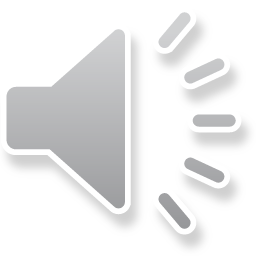 Příklad č. 14
V molekule následující látky najděte centra chirality a označte jejich absolutní konfiguraci deskriptorem R nebo S.
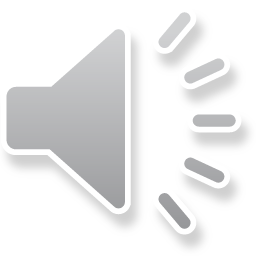 Příklad č. 14
V molekule následující látky najděte centra chirality a označte jejich absolutní konfiguraci deskriptorem R nebo S.
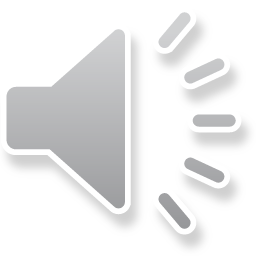 Příklad č. 15
V molekule následující látky najděte centra chirality a označte jejich absolutní konfiguraci deskriptorem R nebo S.
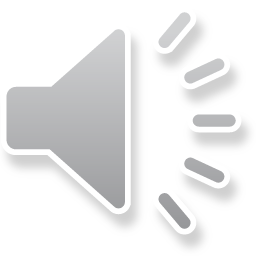 Příklad č. 15
V molekule následující látky najděte centra chirality a označte jejich absolutní konfiguraci deskriptorem R nebo S.
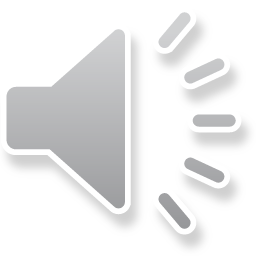 Příklad č. 16
V molekule isoleucinu najděte centra chirality a označte jejich absolutní konfiguraci deskriptorem R nebo S.
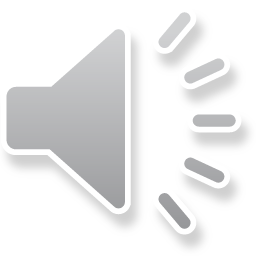 Příklad č. 16
V molekule isoleucinu najděte centra chirality a označte jejich absolutní konfiguraci deskriptorem R nebo S.
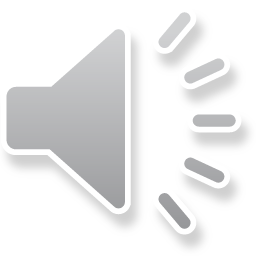 Příklad č. 17
Všechny chirální kódované aminokyseliny jsou l-aminokyseliny (mají stejné prostorové uspořádání na a-atomu uhlíku). S jednou výjimkou popíšeme tuto konfiguraci deskriptorem S. Která aminokyselina je touto výjimkou?
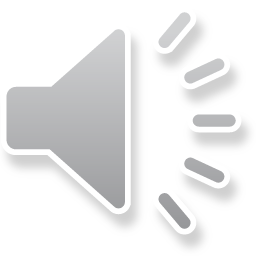 Příklad č. 17
Všechny chirální kódované aminokyseliny jsou l-aminokyseliny (mají stejné prostorové uspořádání na a-atomu uhlíku). S jednou výjimkou popíšeme tuto konfiguraci deskriptorem S. Která aminokyselina je touto výjimkou?
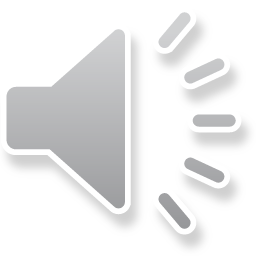 Deskriptory konfigurace dvojné vazby

Na dvojné vazbě se nacházejí dvě stejné skupiny (nejčastěji atomy vodíku) – deskriptory cis a trans.
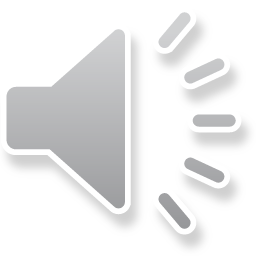 Deskriptory konfigurace dvojné vazby

Na dvojné vazbě se nenajdeme dvě stejné skupiny – deskriptory E a Z.

Přiřazení deskriptoru – substituenty na jednom i druhém atomu seřadíme podle CIP pravidel.
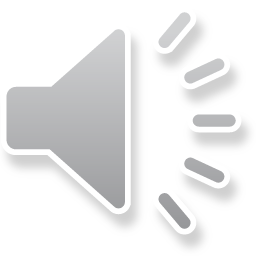 Příklad č. 18
Najděte v následující molekule všechna stereogenní centra a označte jejich konfiguraci příslušným deskriptorem.
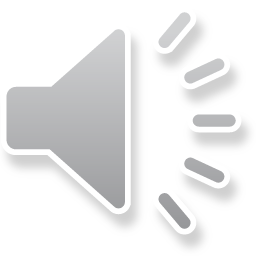 Příklad č. 18
Najděte v následující molekule všechna stereogenní centra a označte jejich konfiguraci příslušným deskriptorem.
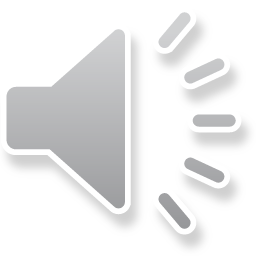 Deskriptory konfigurace na cyklu

Pouze deskriptory cis a trans.
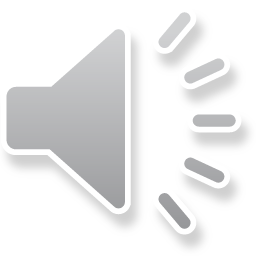